Экологический эксперимент .«Огород на участке детского сада»
2017г
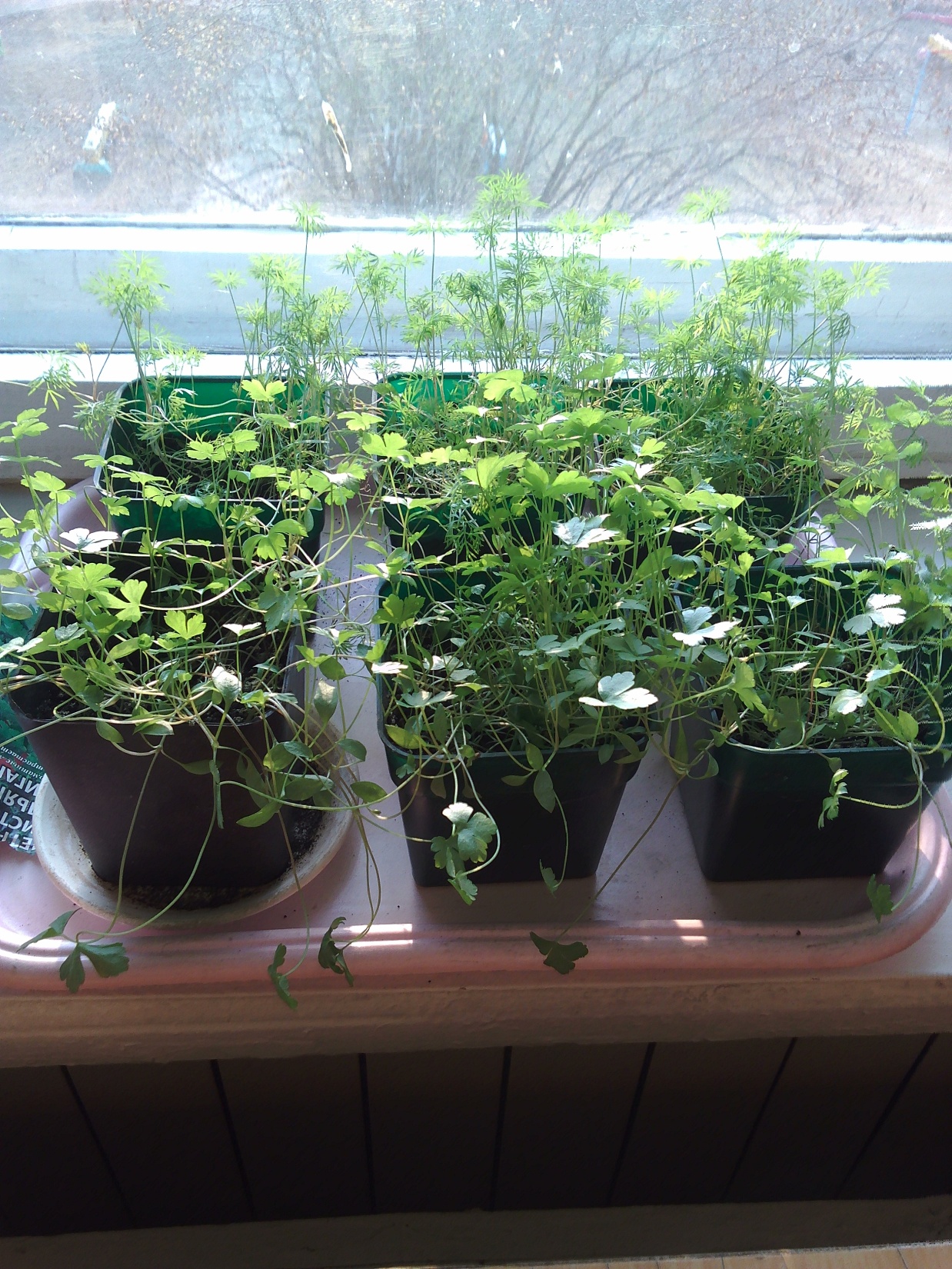 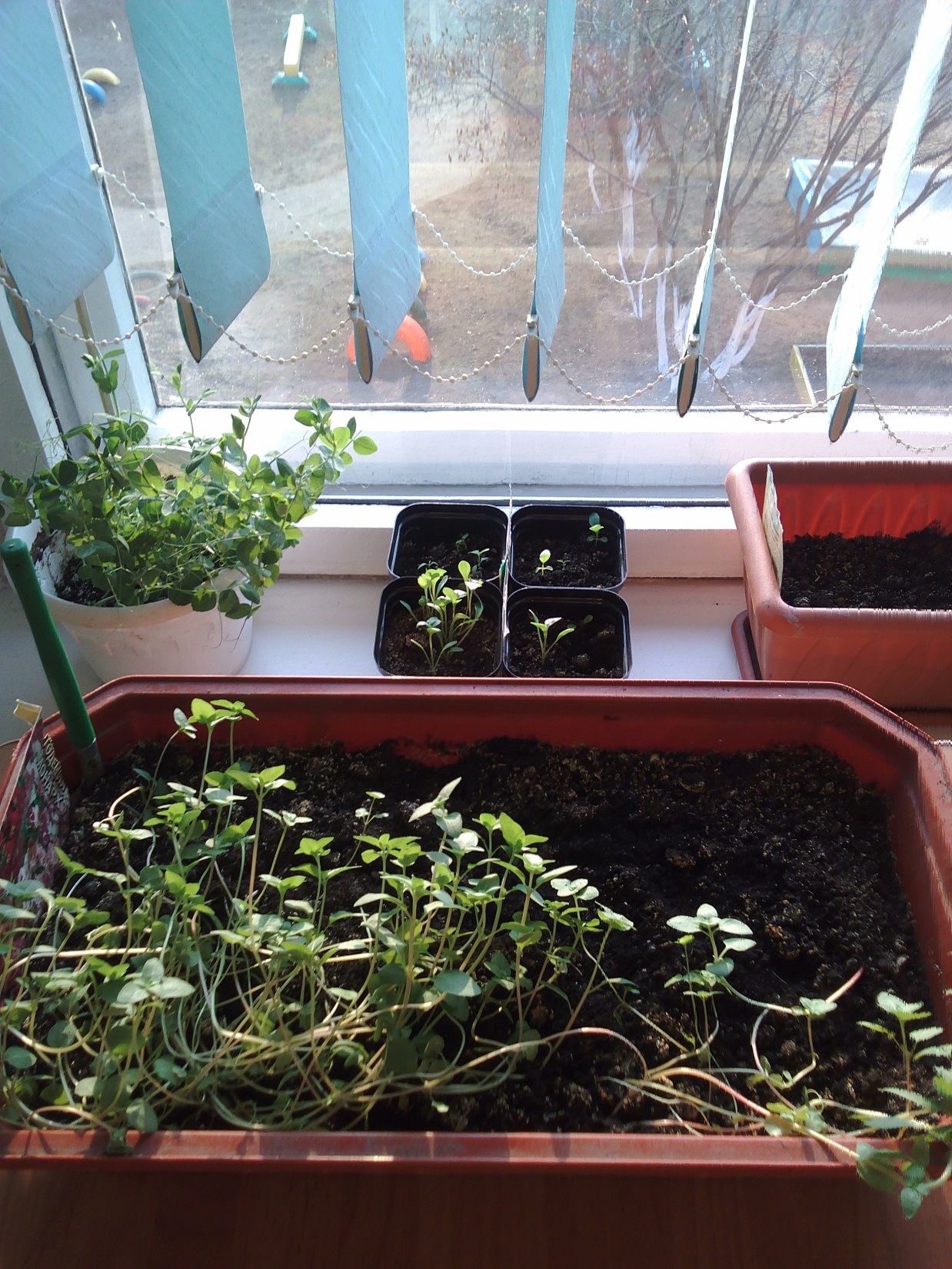 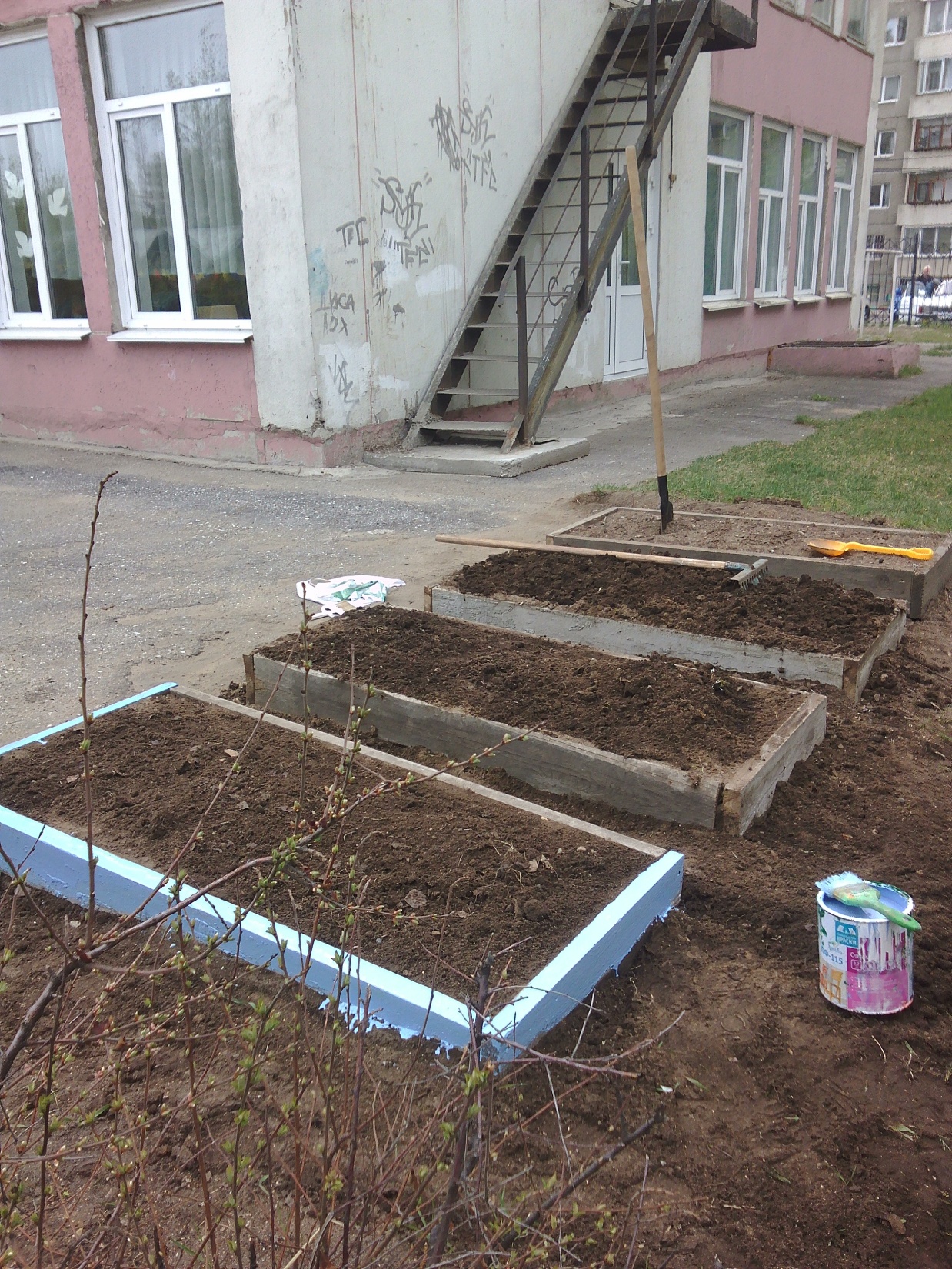 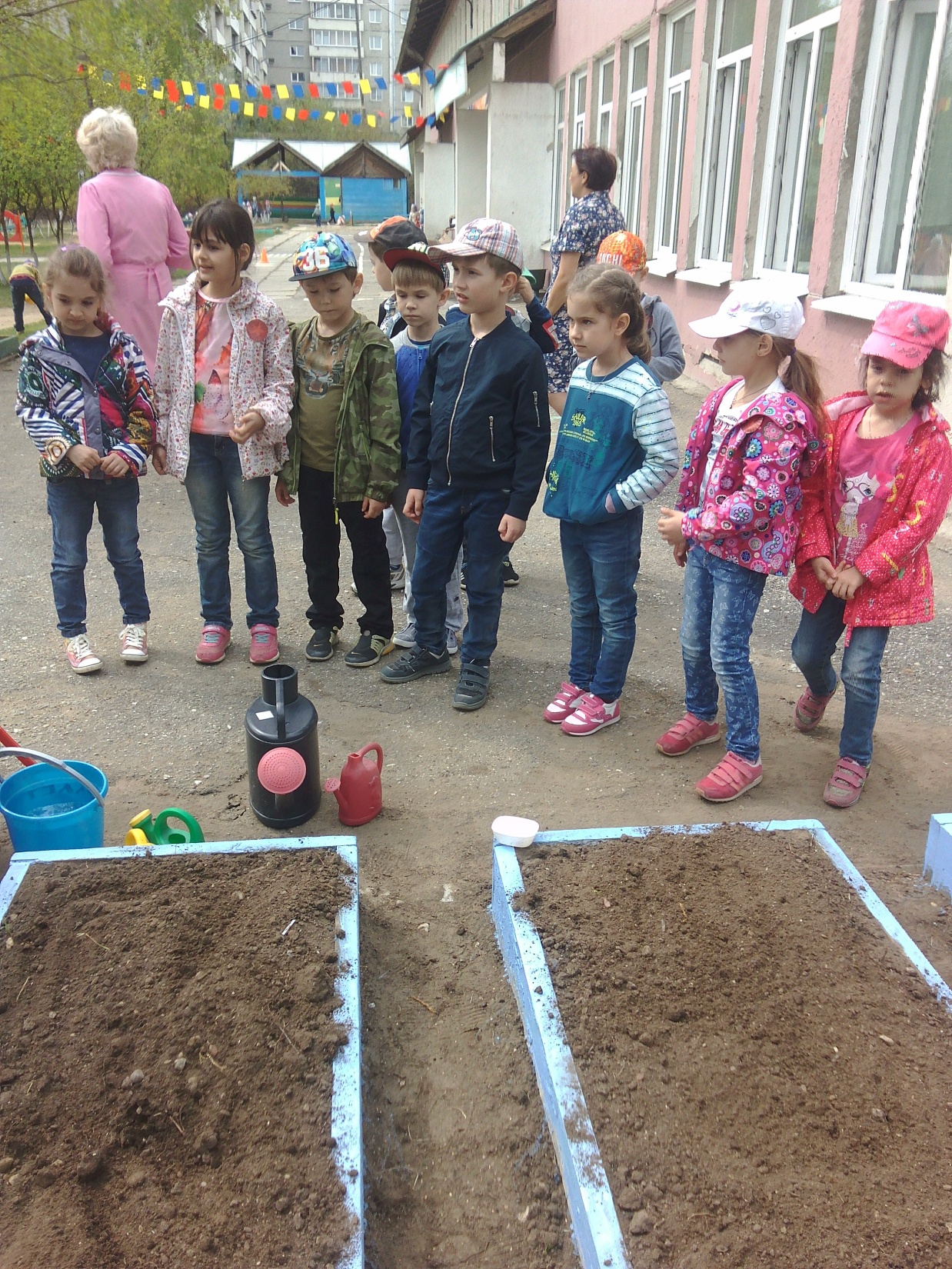 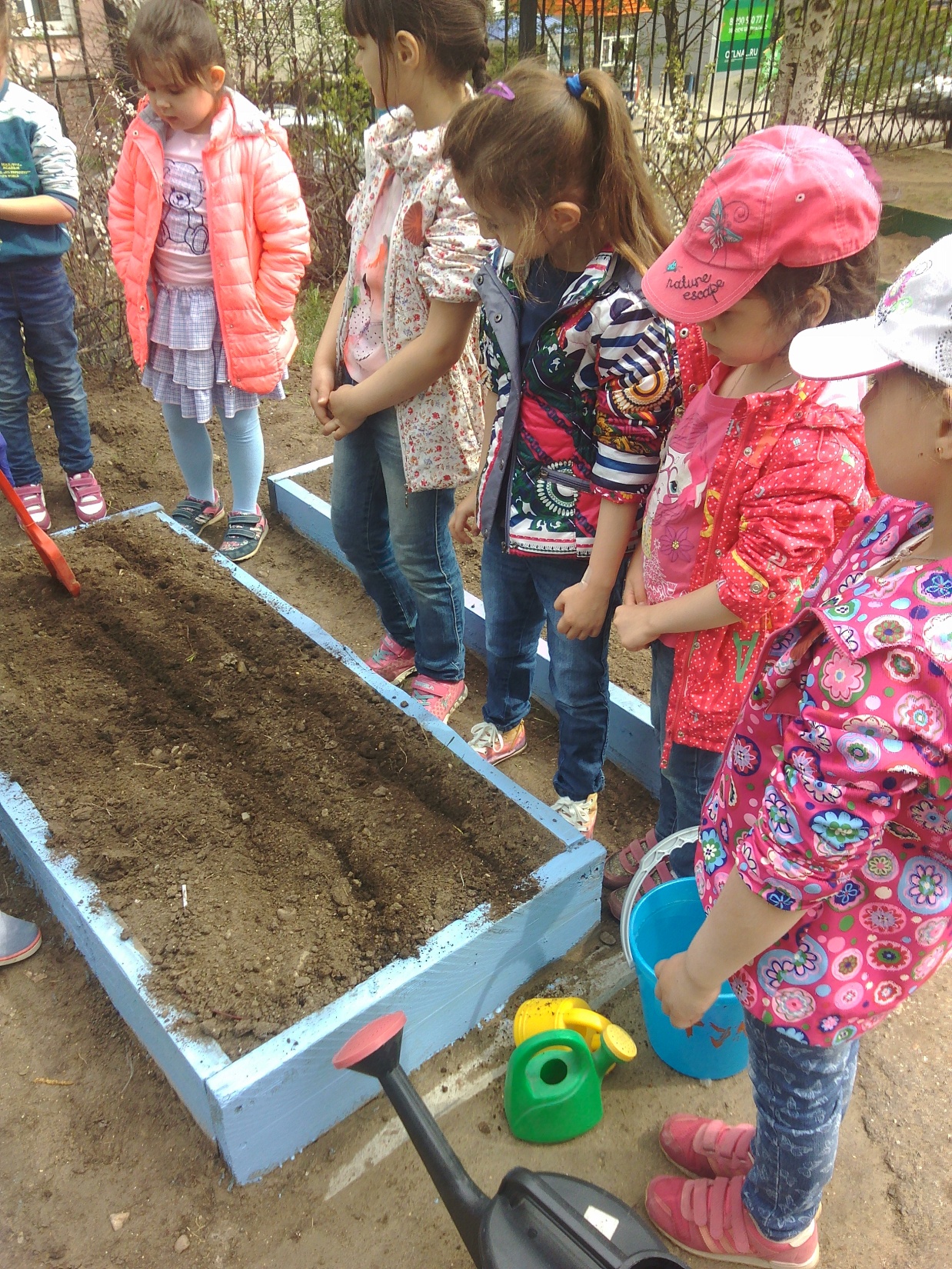 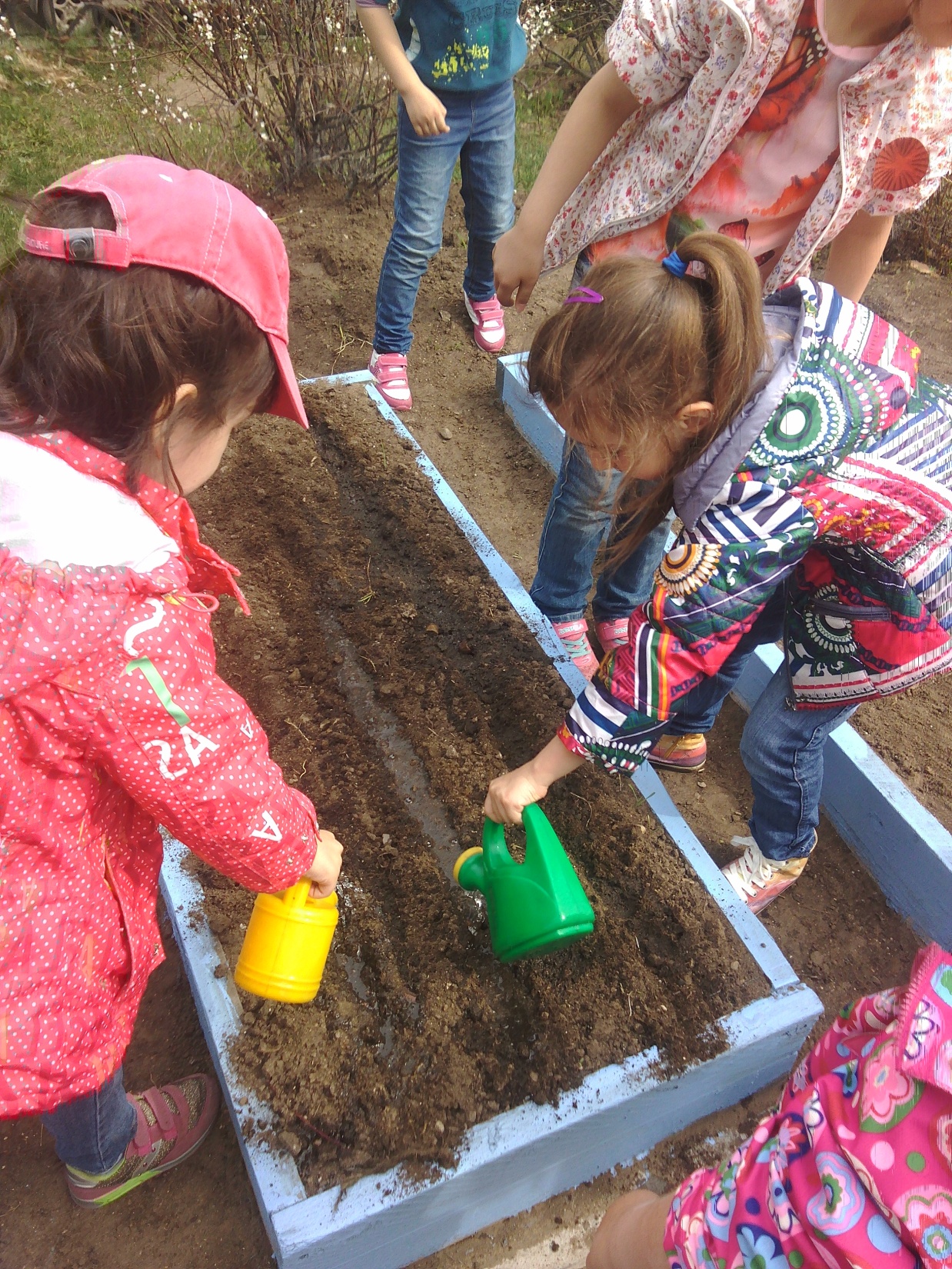 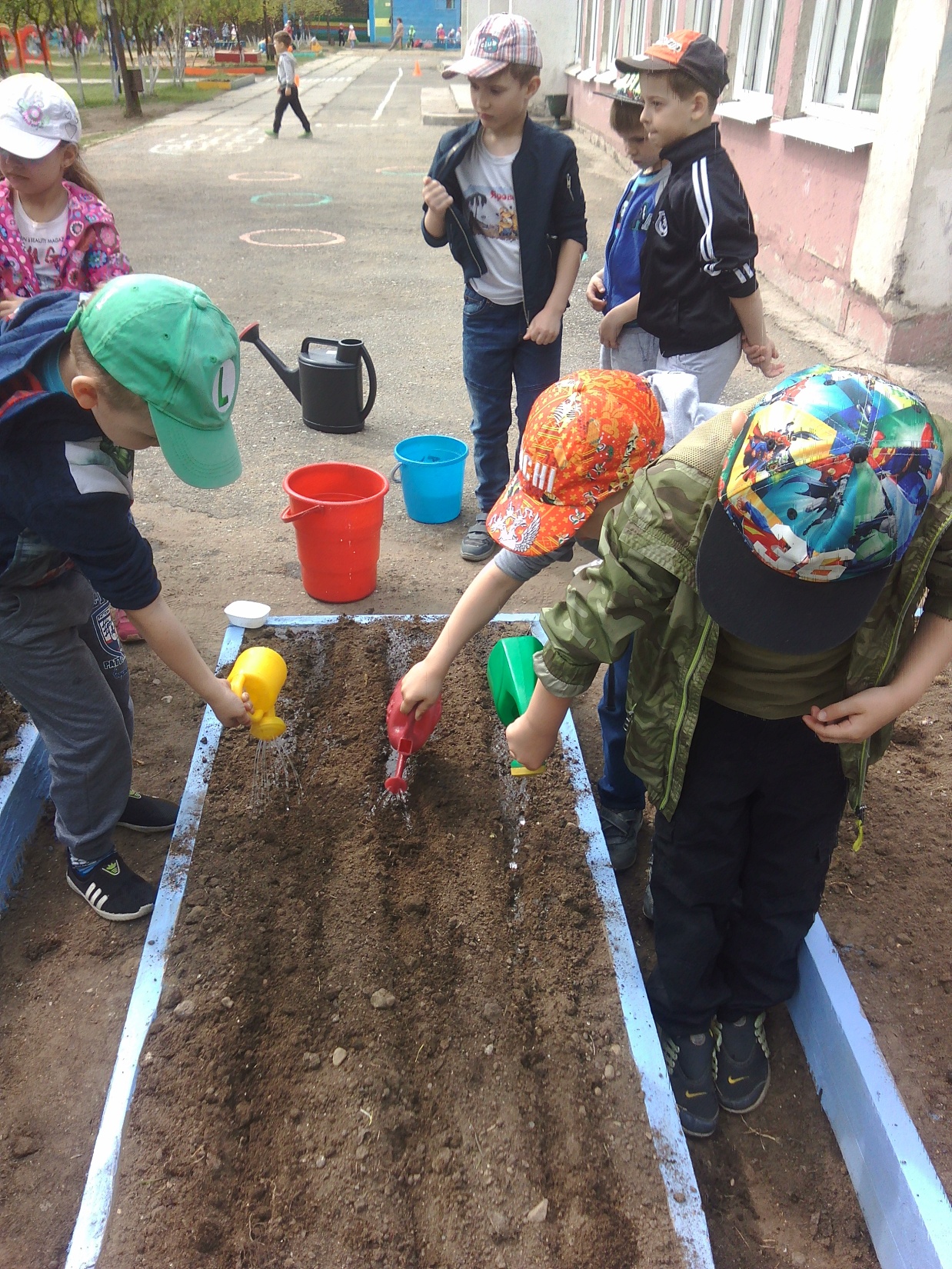 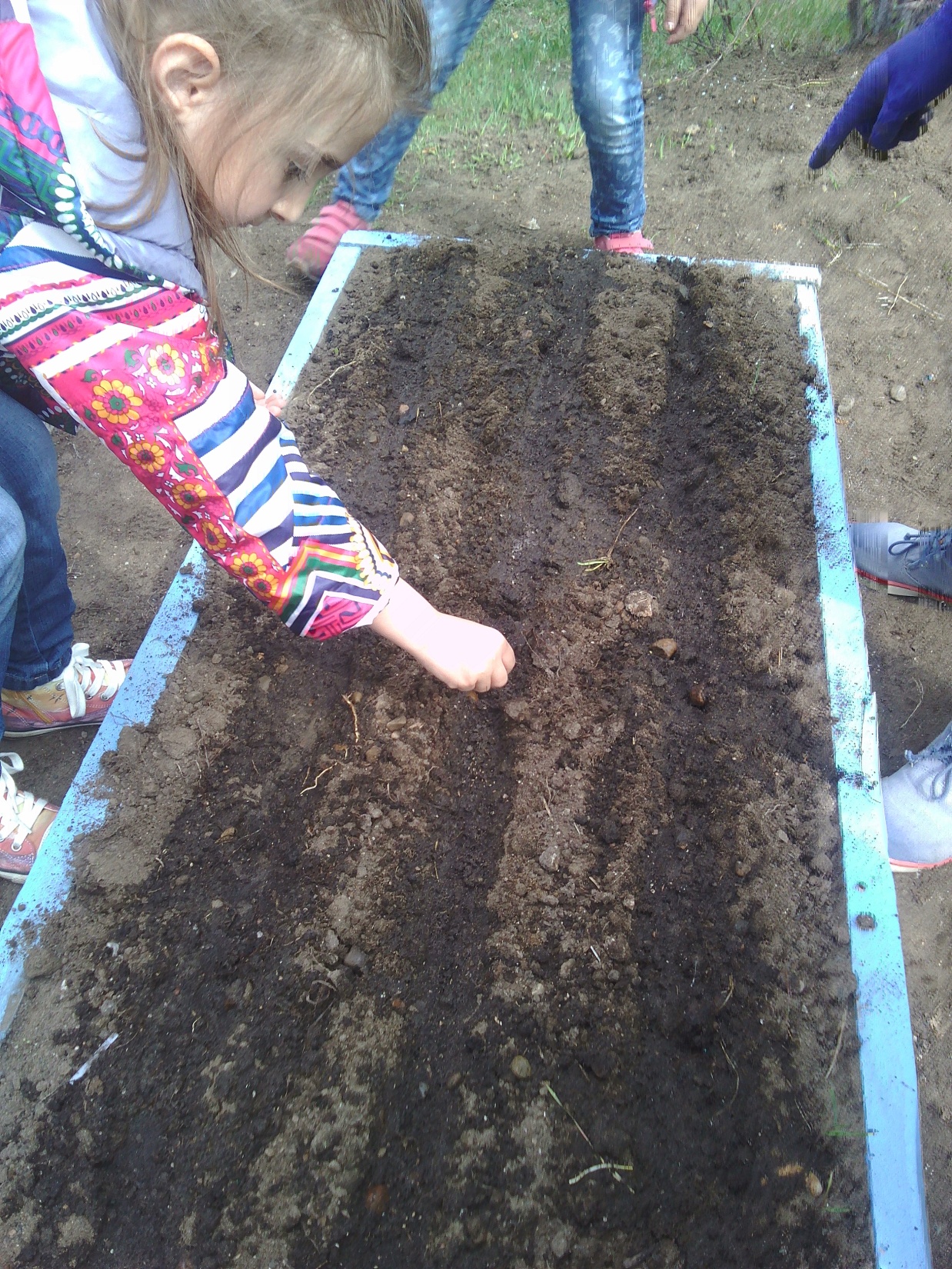 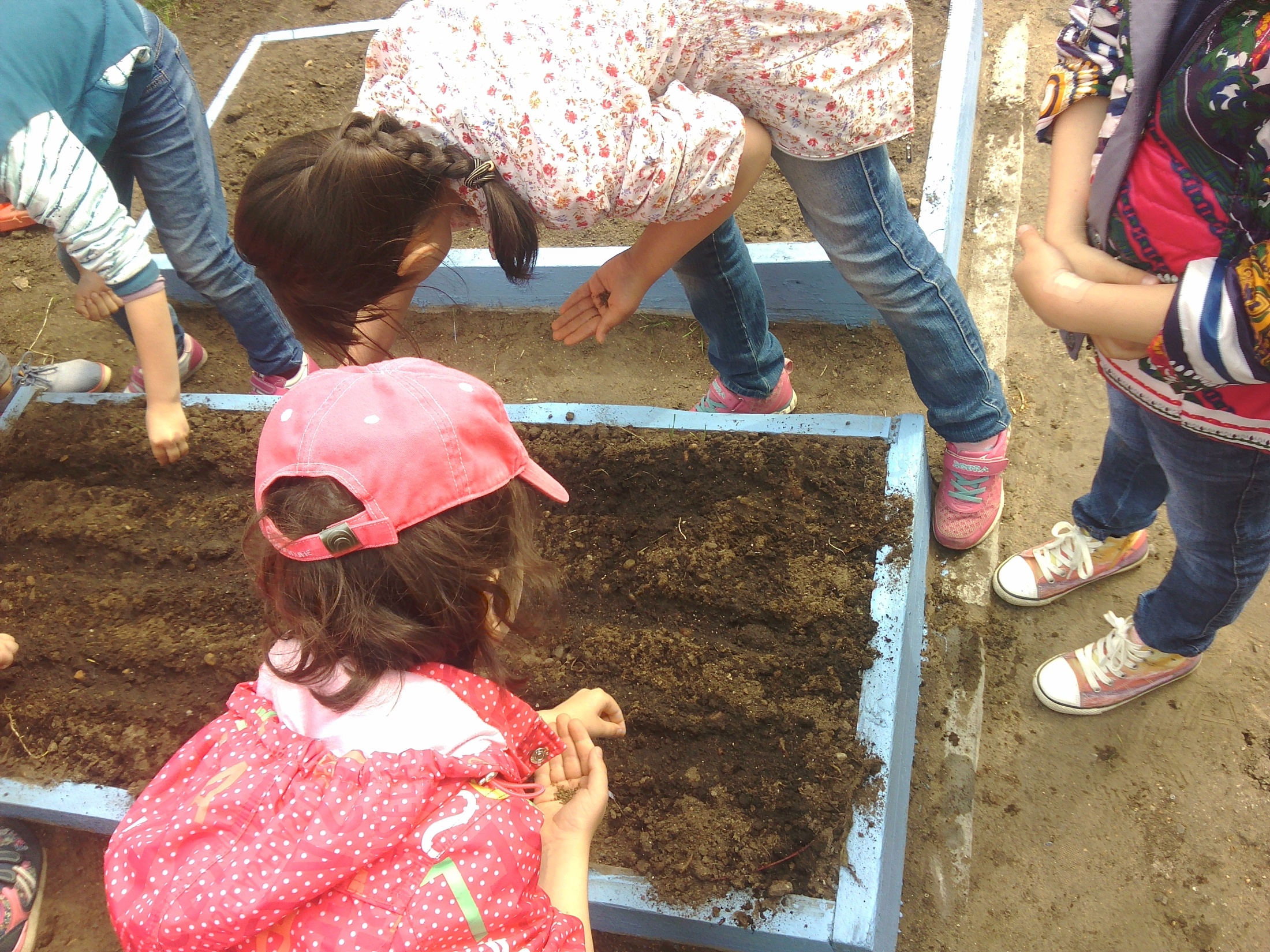 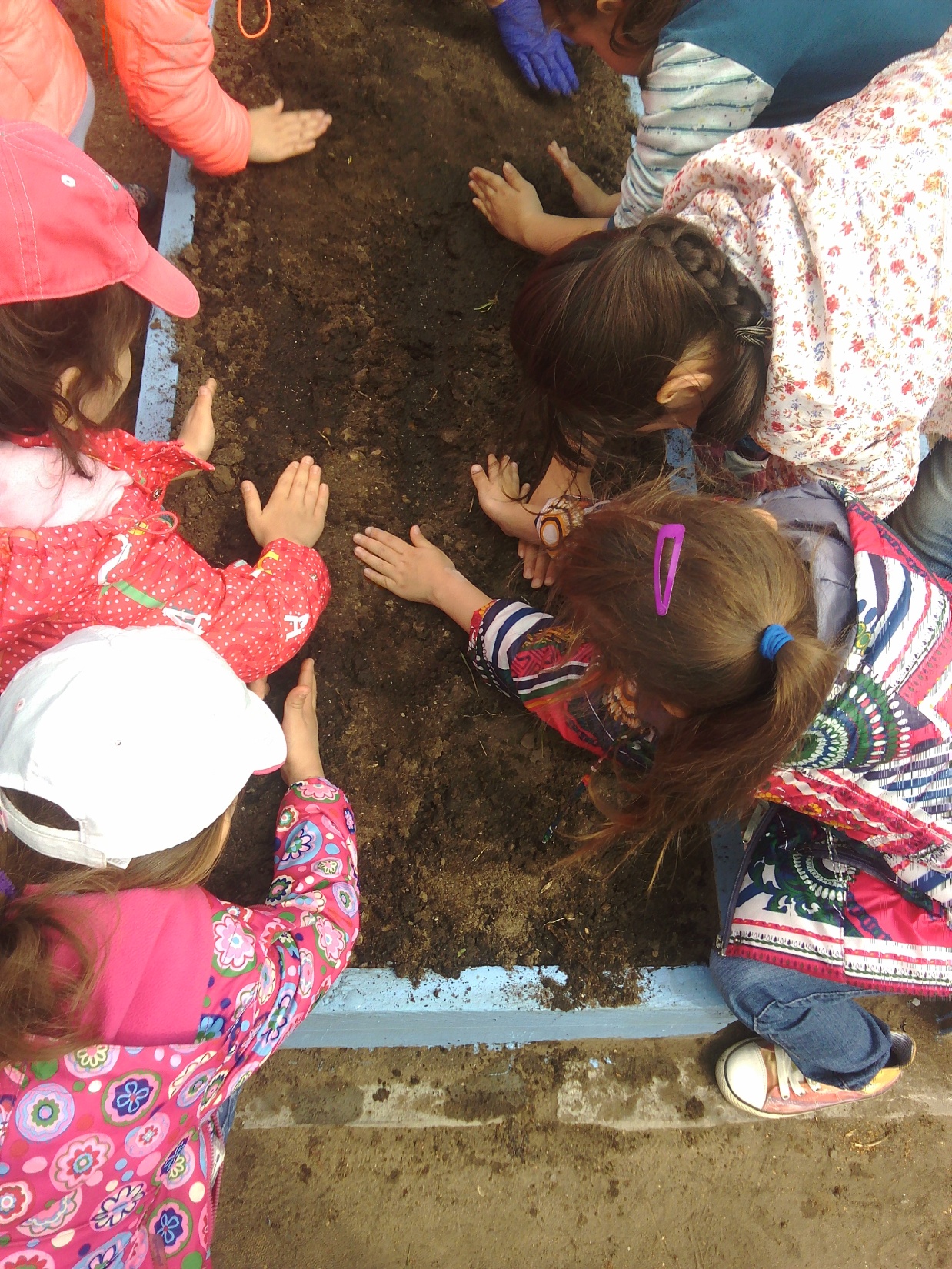 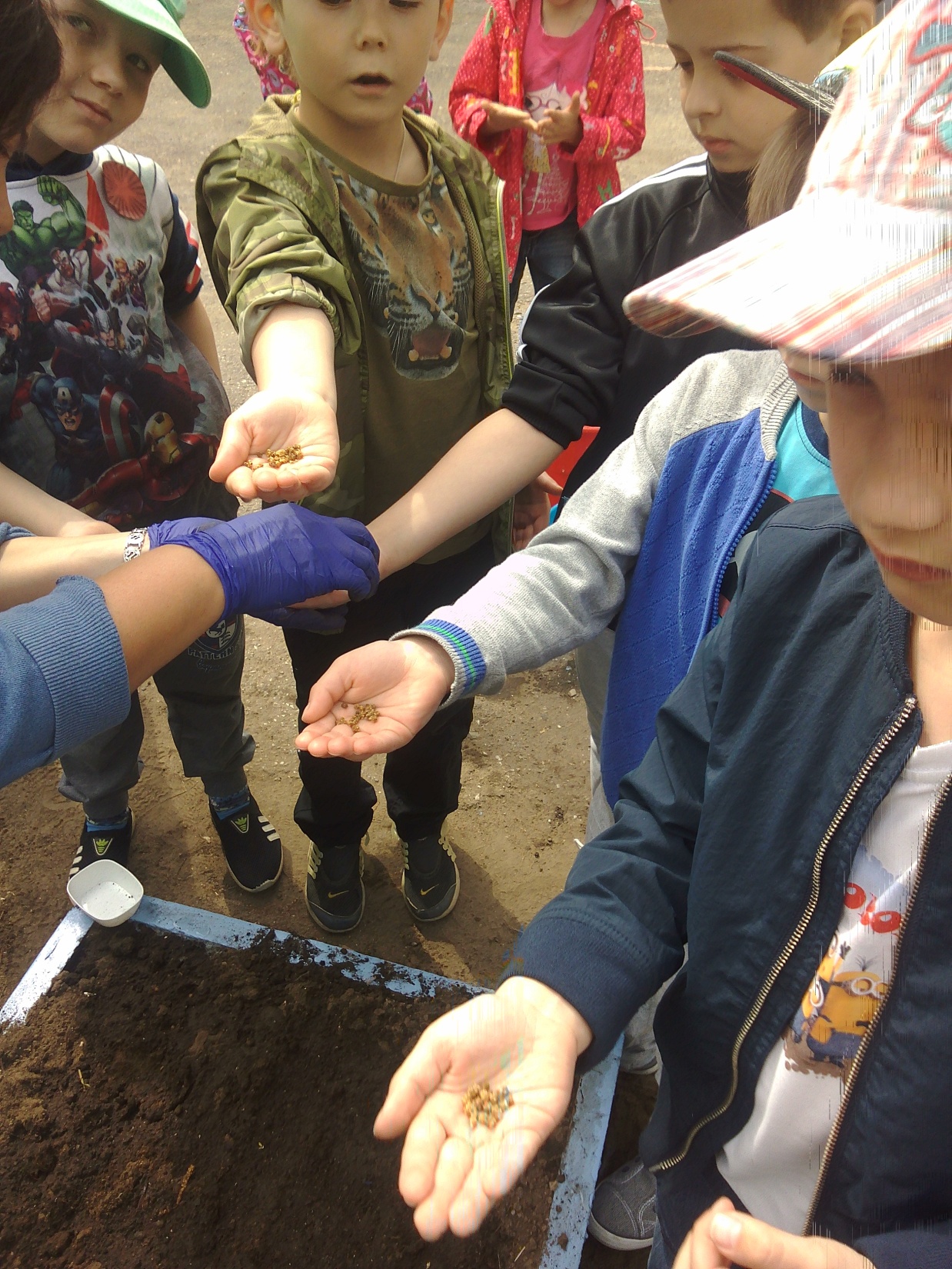 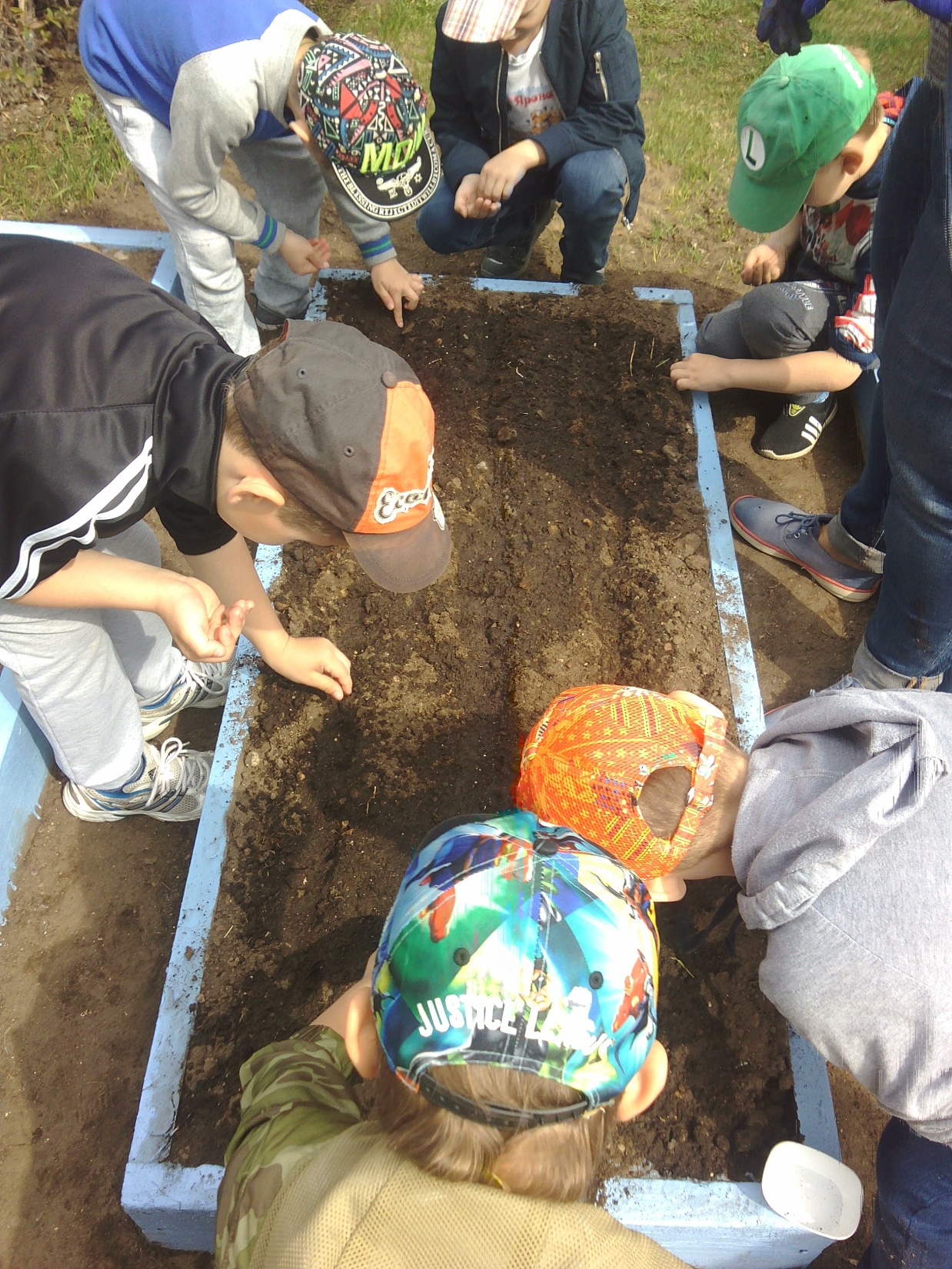